The Farewell Address
Texas Humanities' Founding Documents
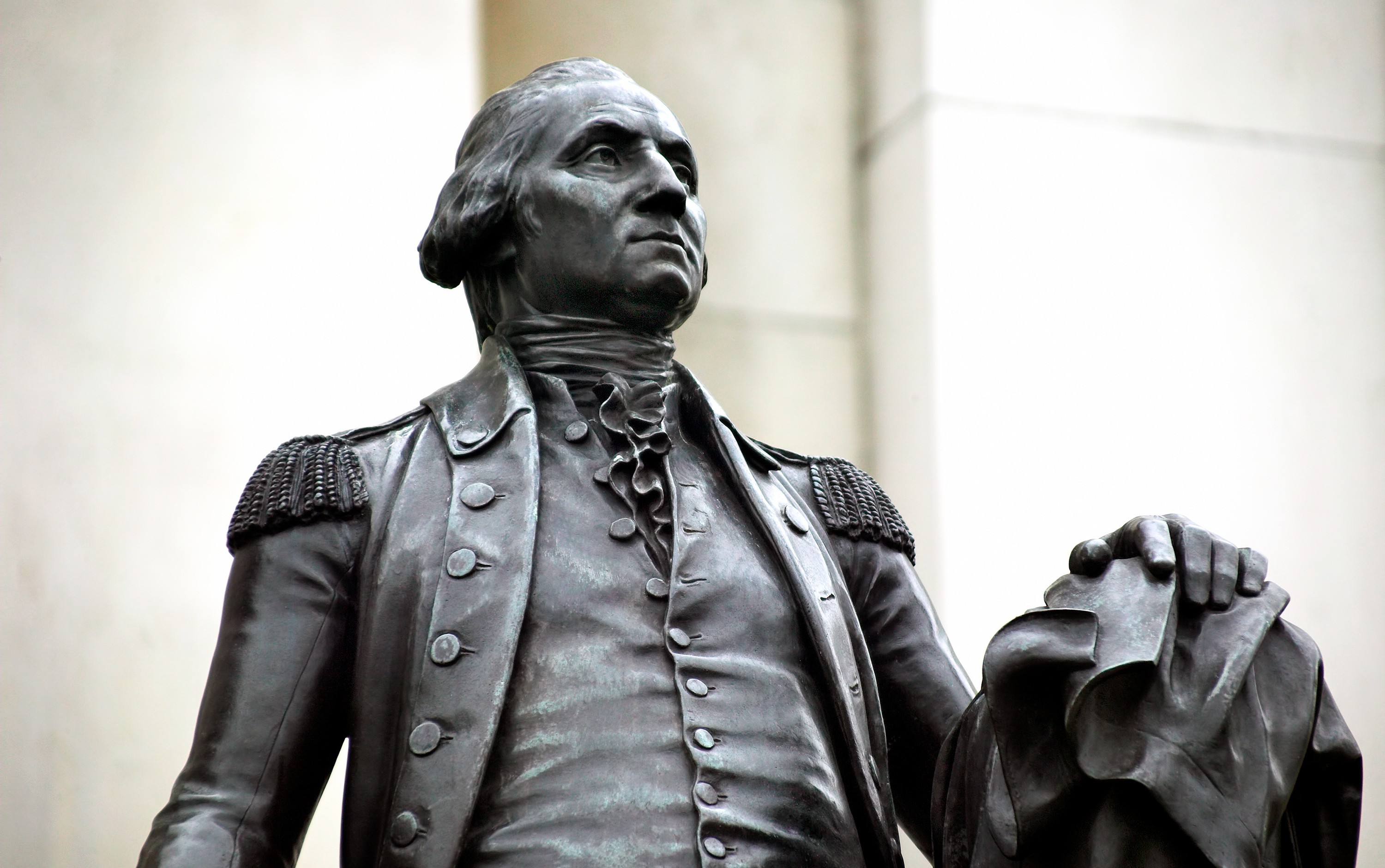 Lindsay M. Chervinsky, Ph.D., Center for Presidential History  @lmchervinsky	www.lindsaychervinsky.com
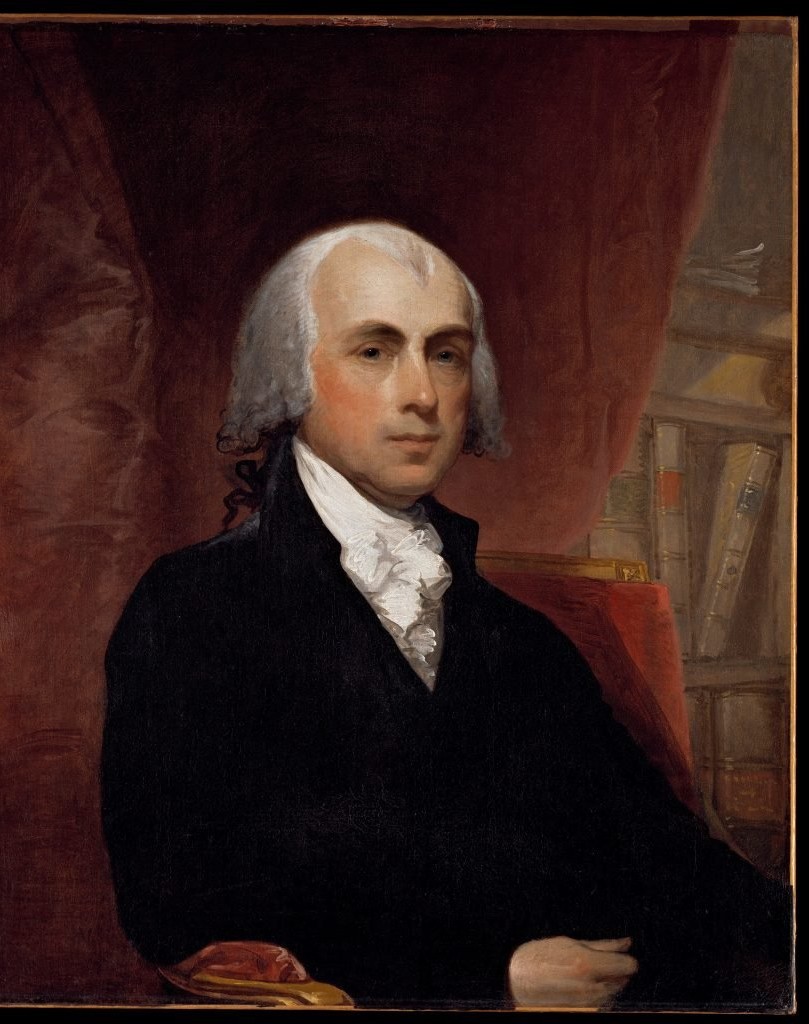 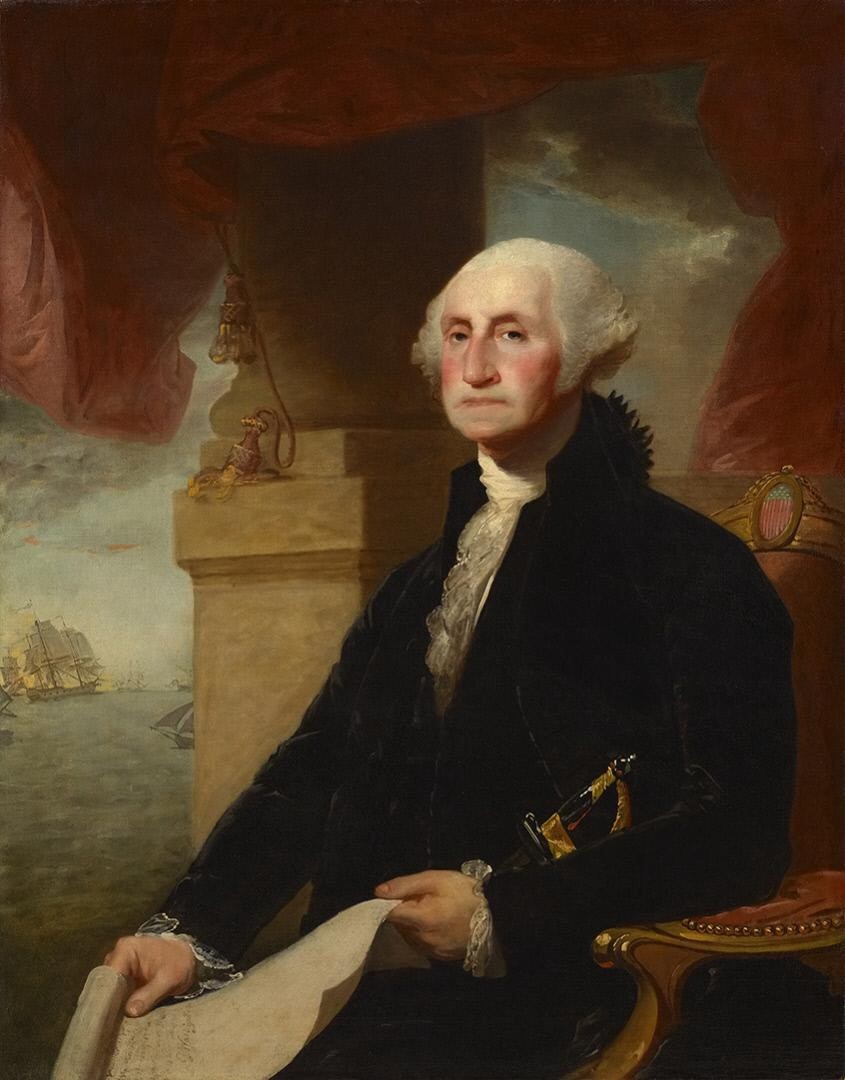 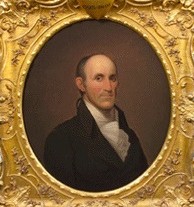 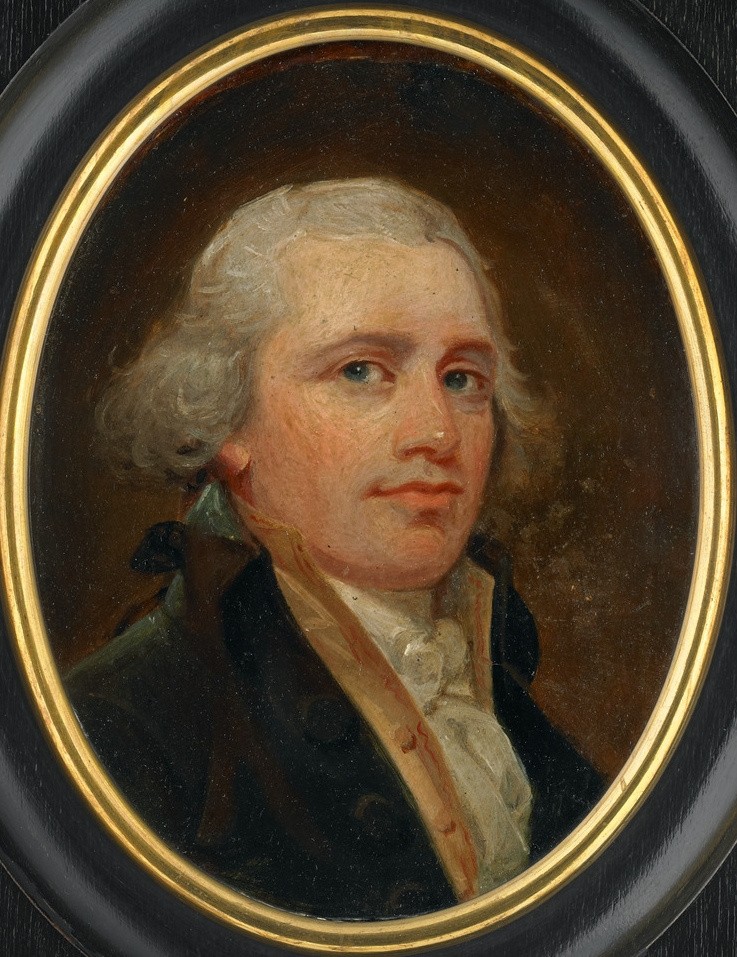 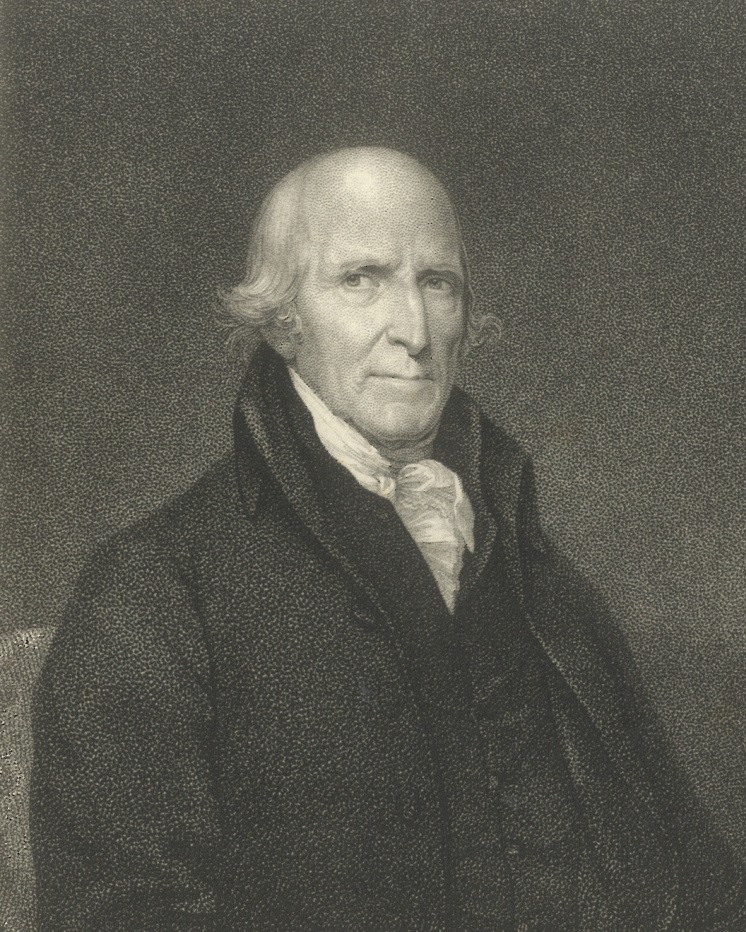 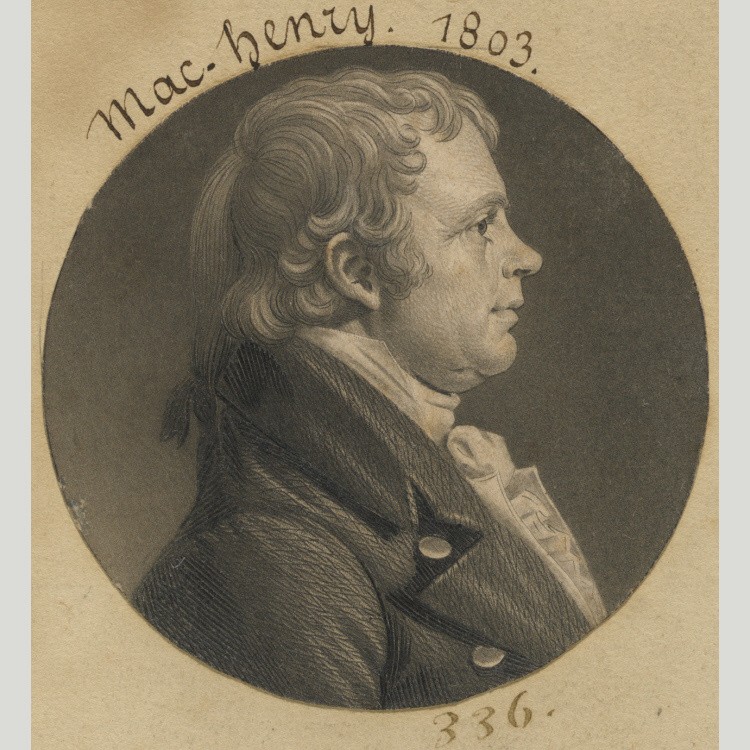 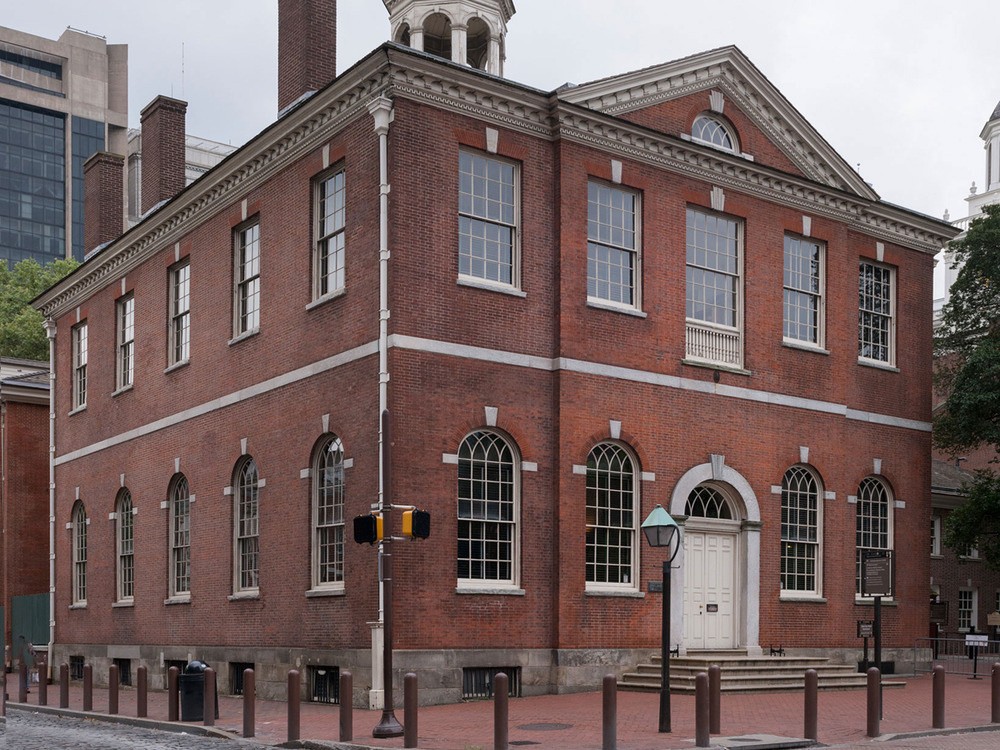 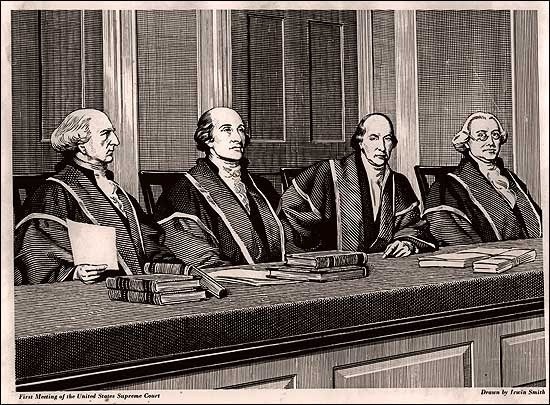 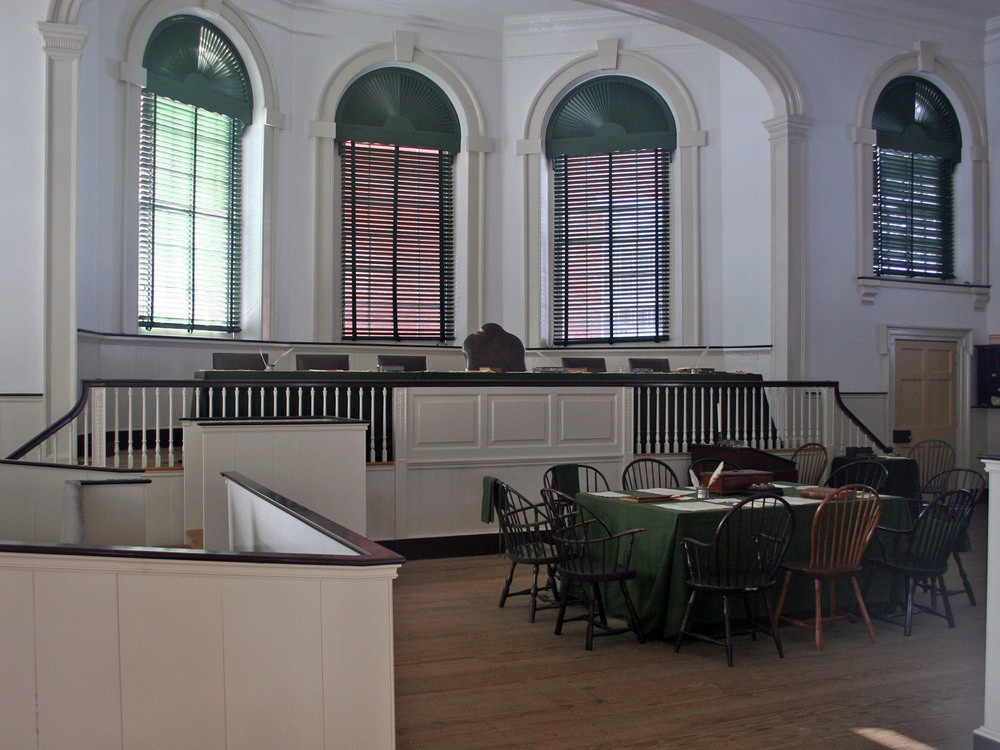 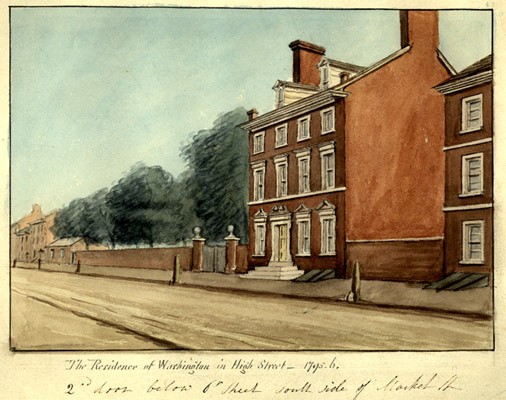 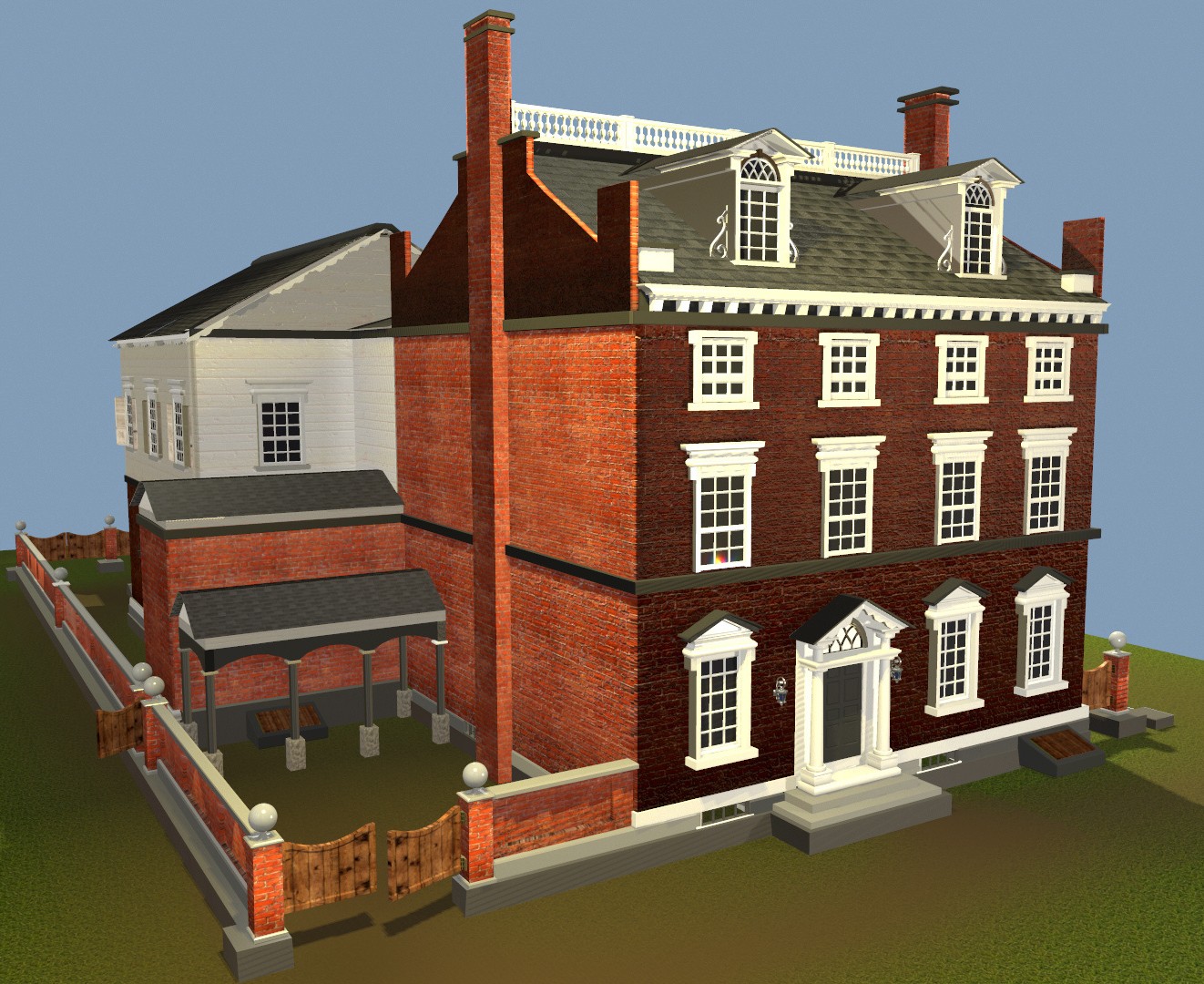 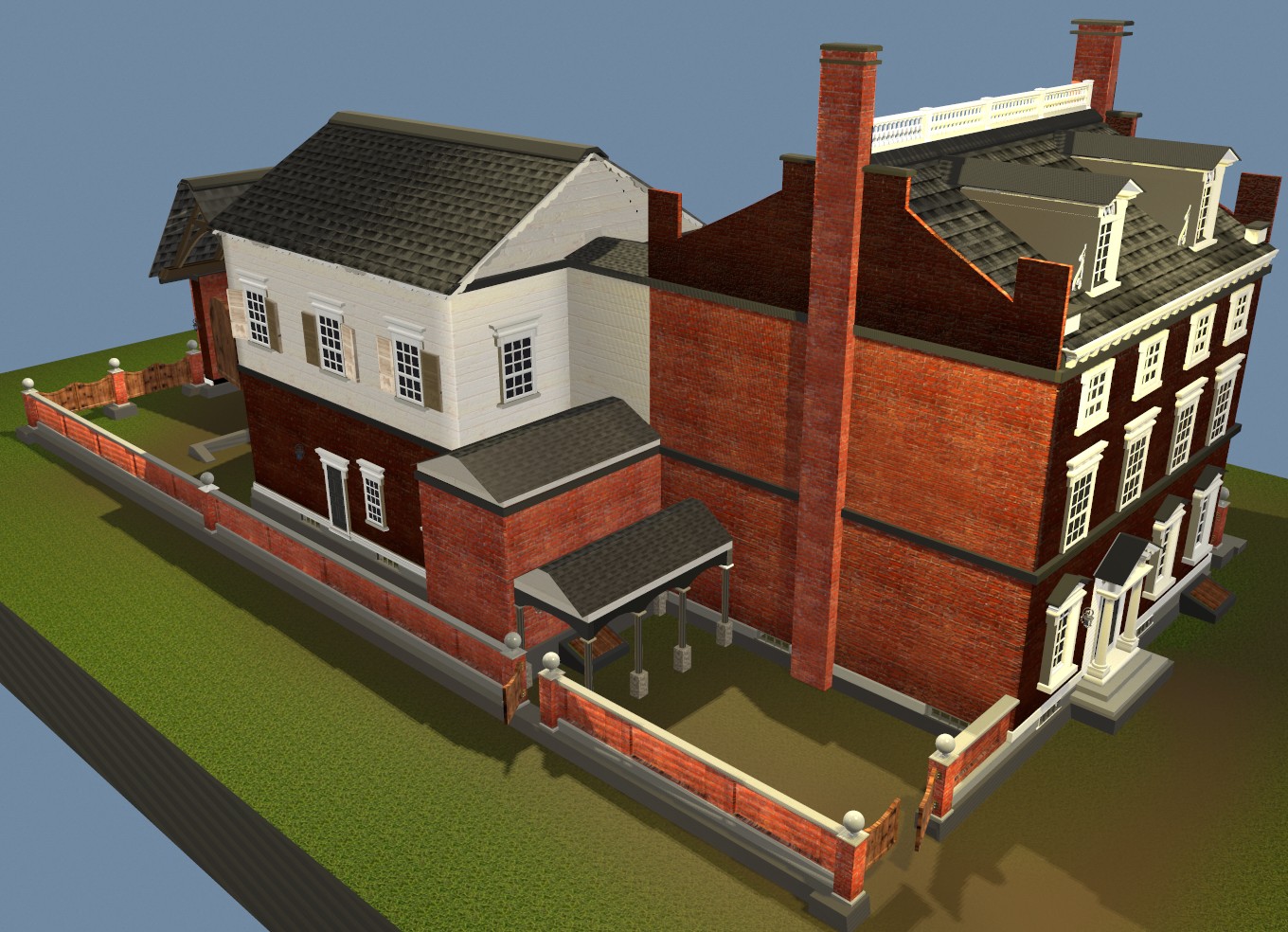 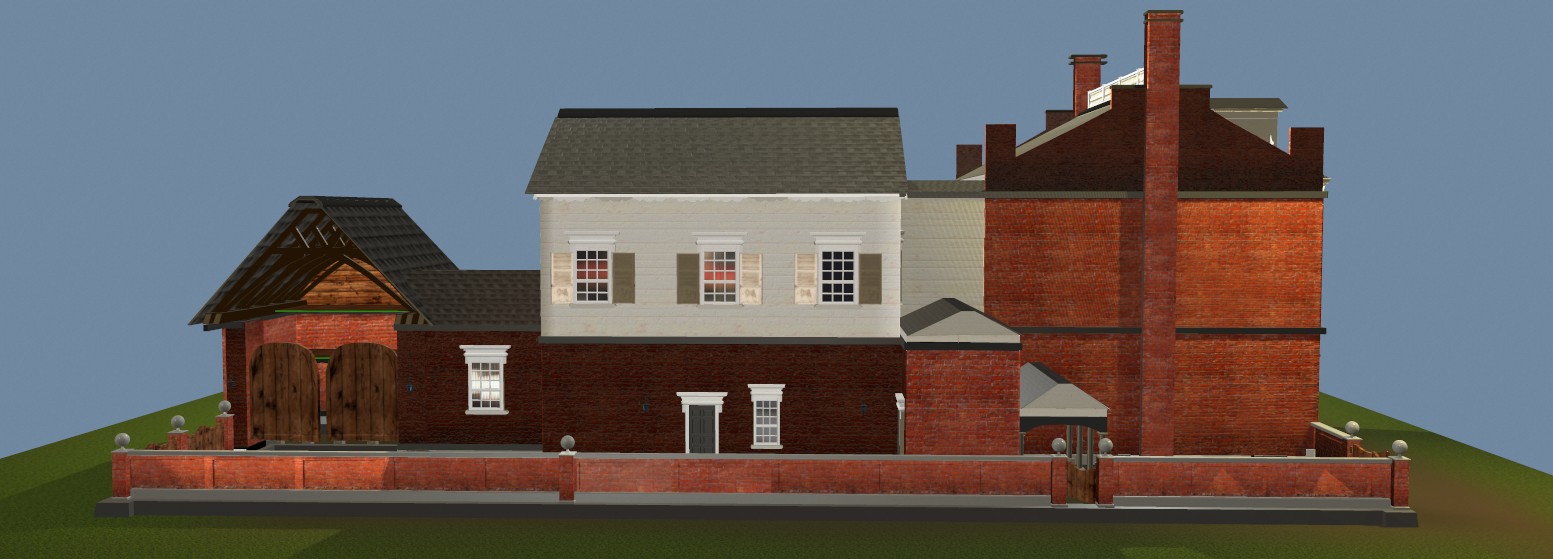 3D Virtual Creations of  the President's House  Created in conjunction  with
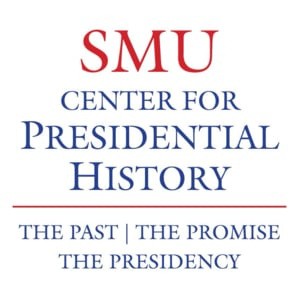 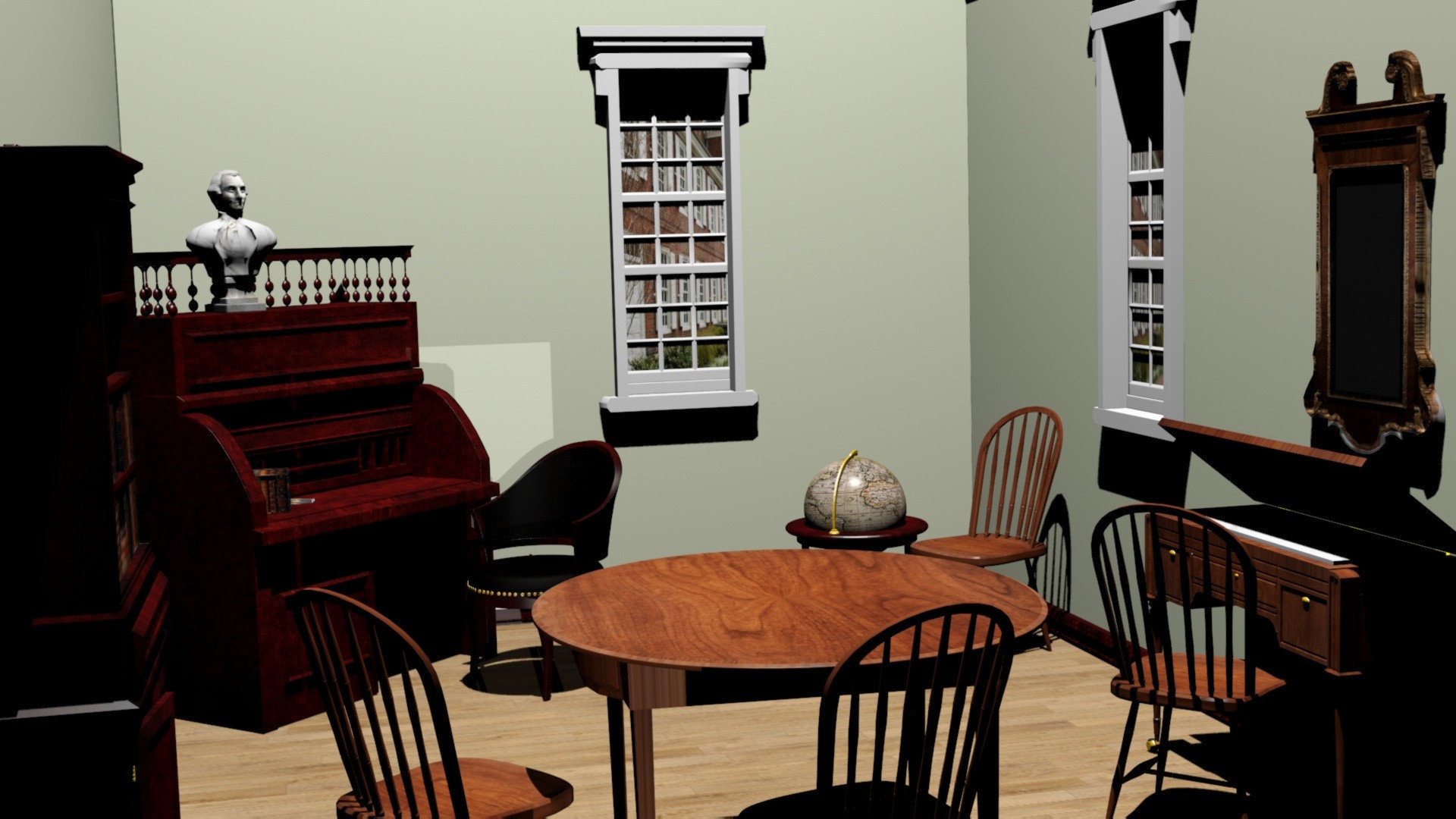 Washington's Private Study
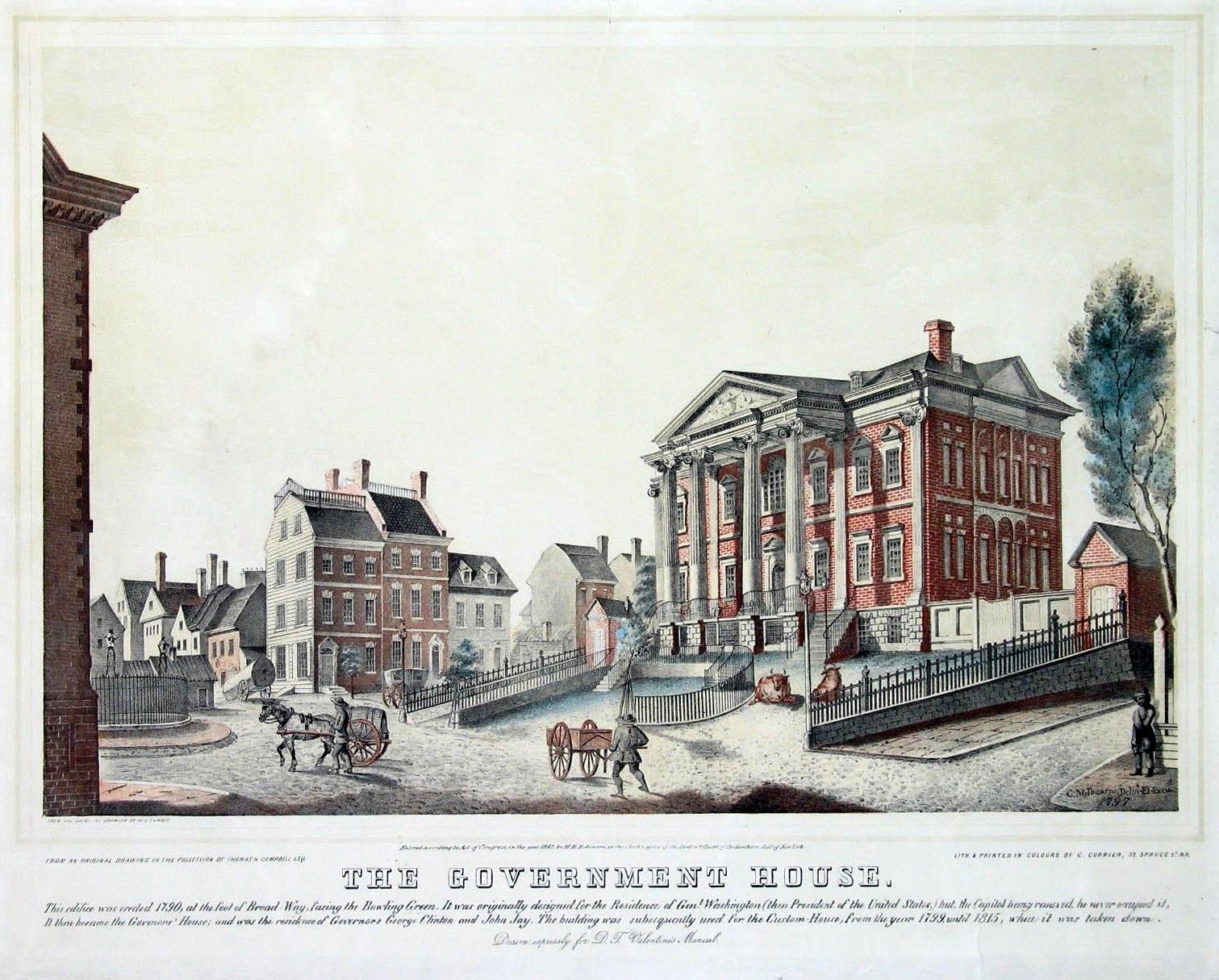 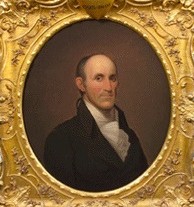 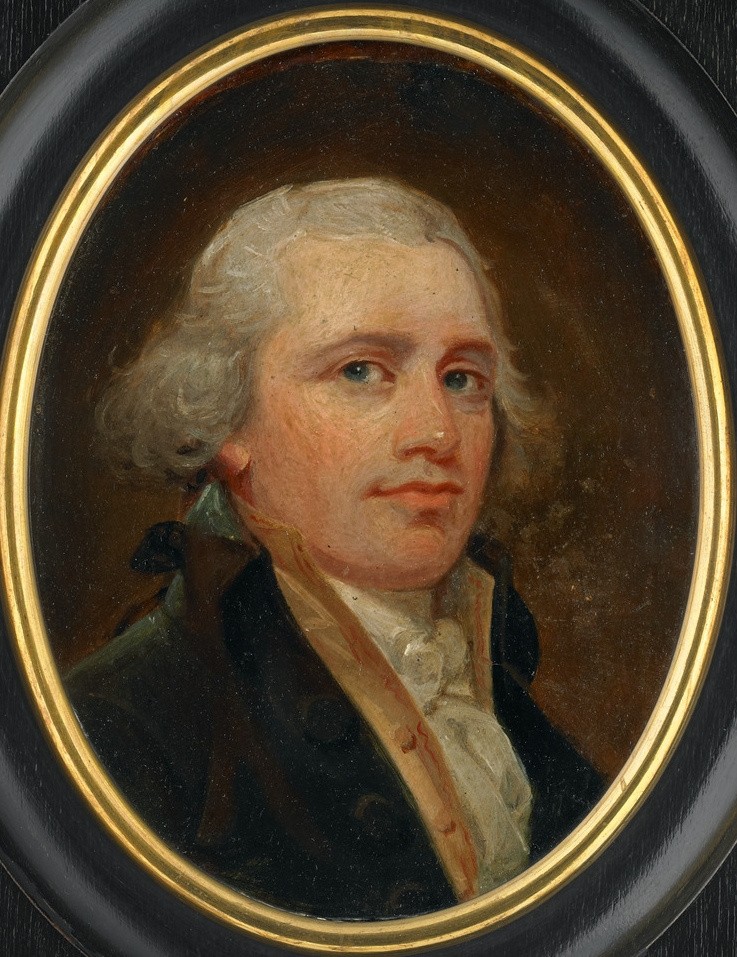 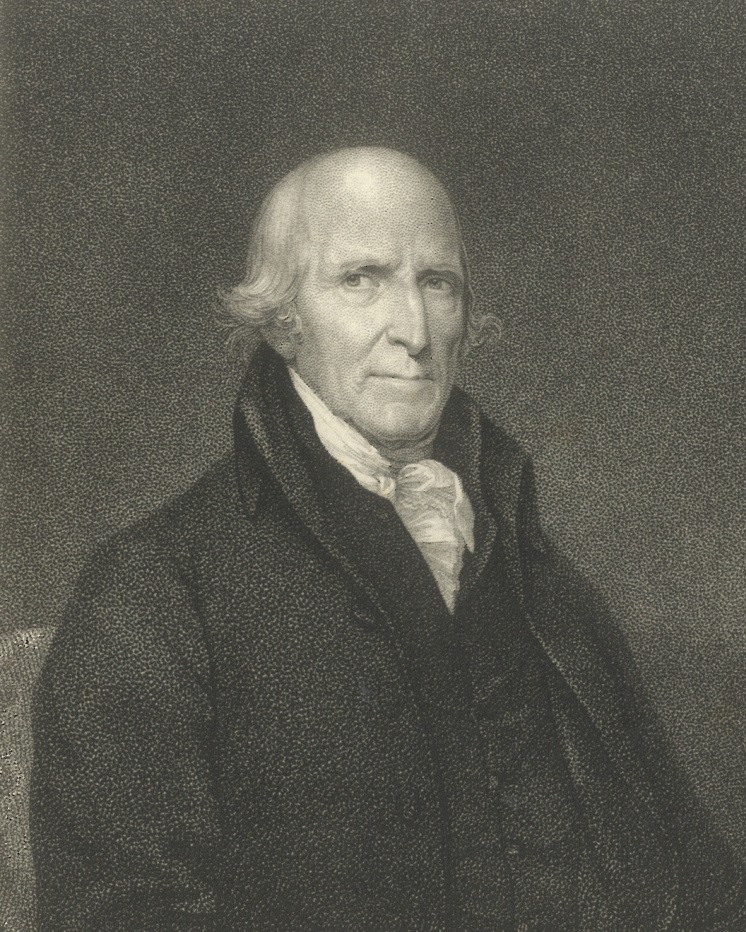 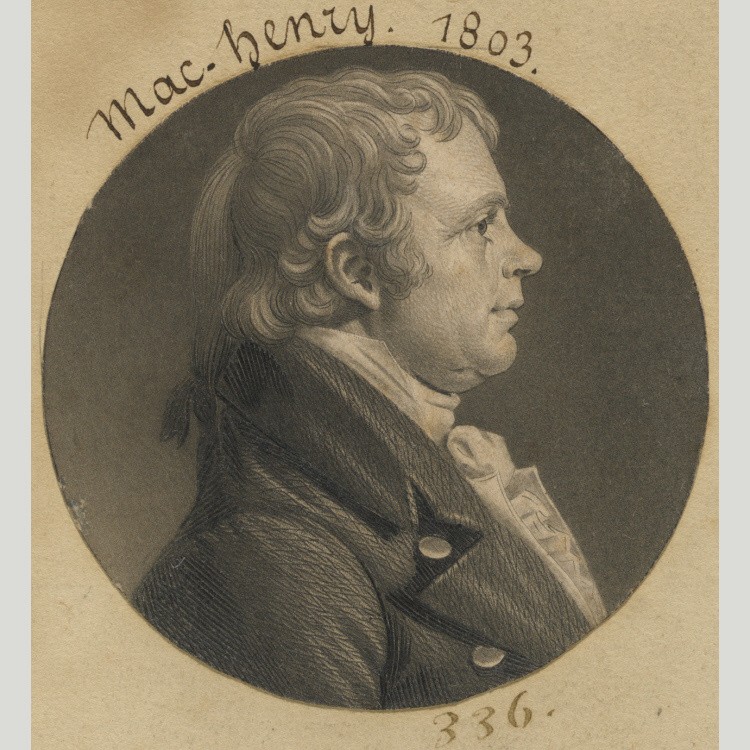 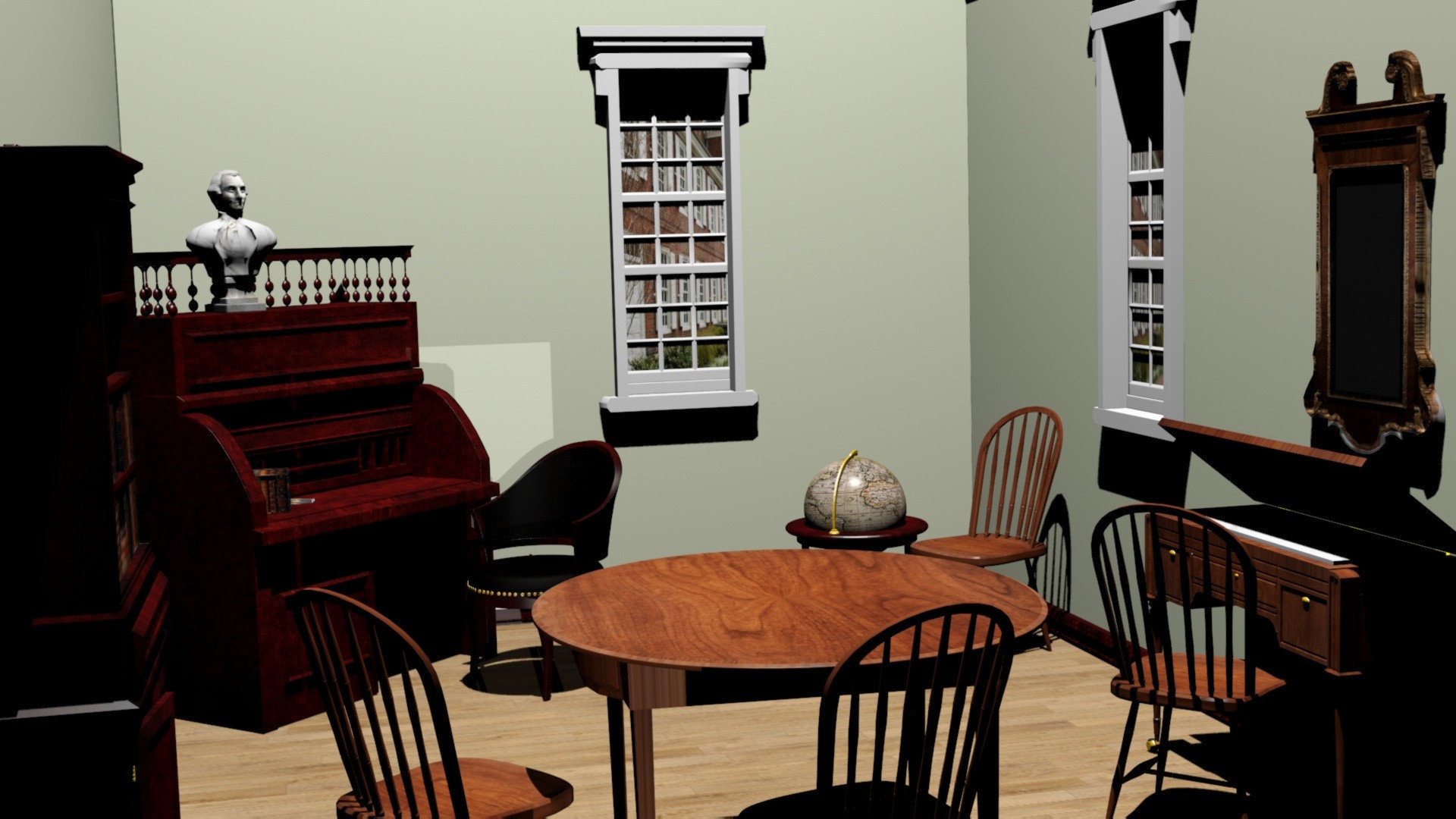 Washington's Private Study
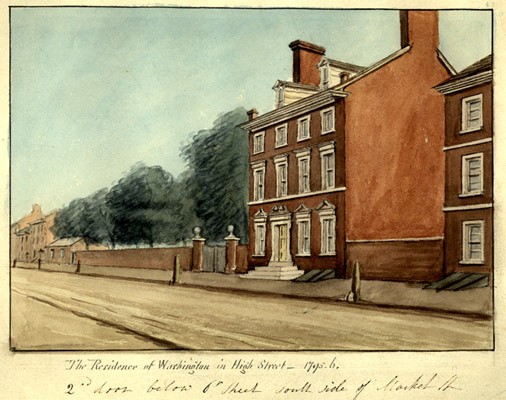 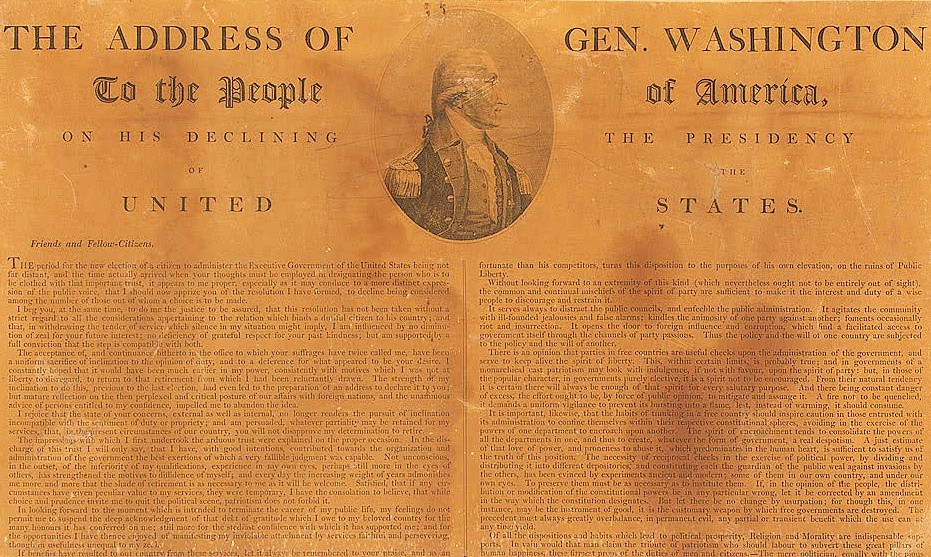 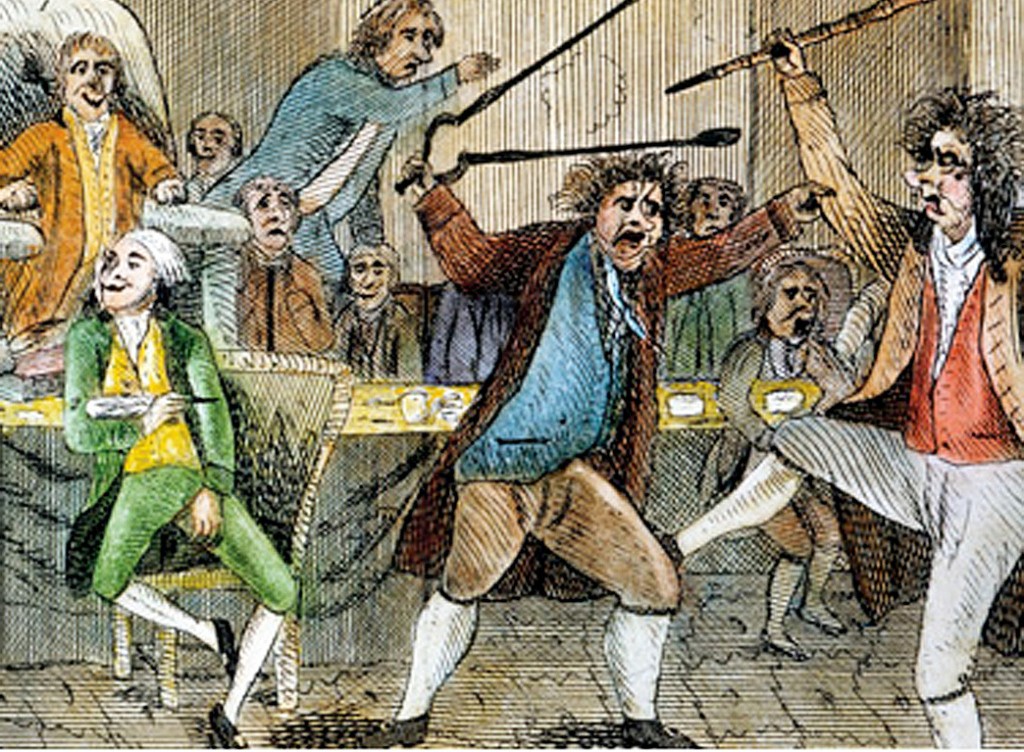 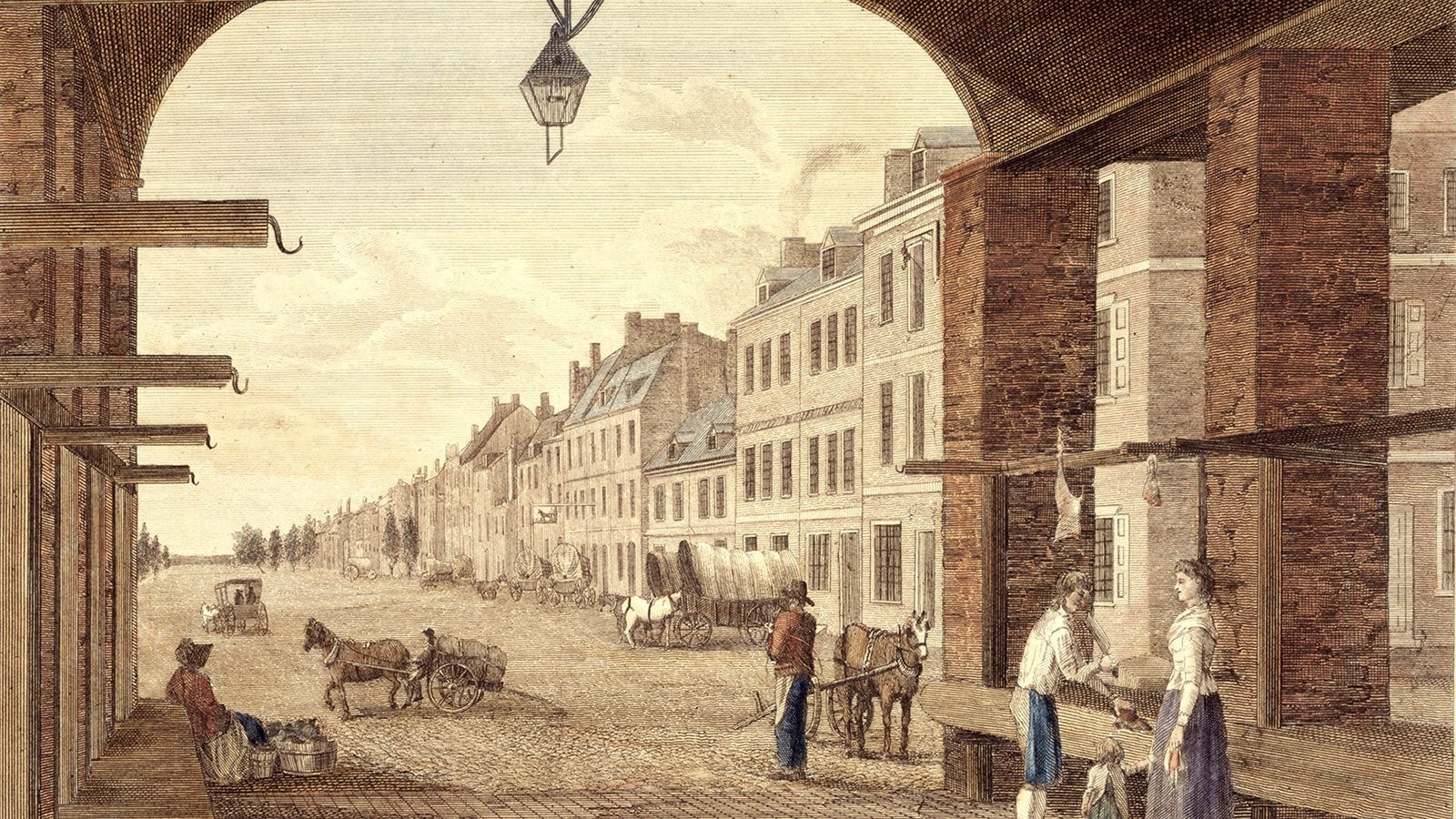 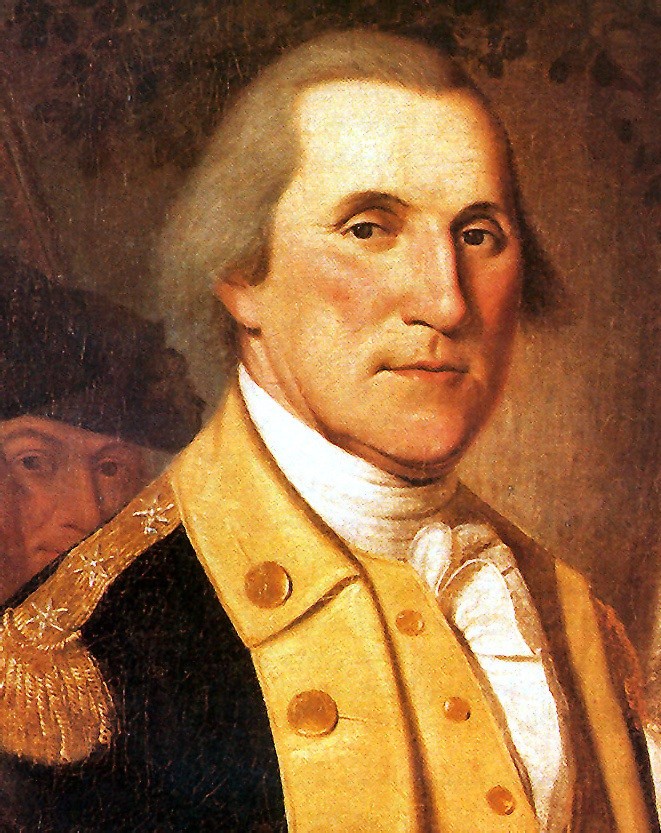 Key Points
Centrality of Union  Defense of Constitution  Party Spirit
Foreign Attachments
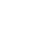 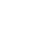 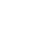 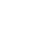